Тарифное регулирование 2015-2016 гг.
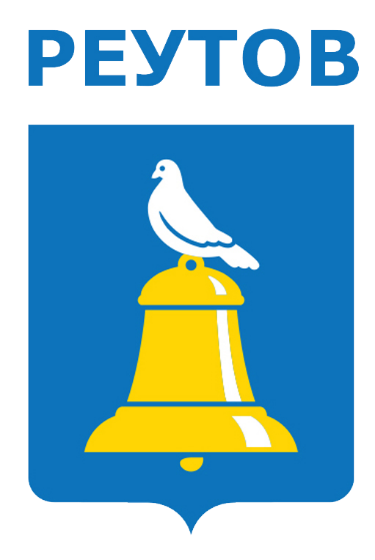 Порядок  формирования тарифов на коммунальные услуги.
Тарифы на коммунальные услуги и ресурсы утверждаются региональным регулирующим органом - Комитетом по ценам и тарифам Московской области (Мособлкомцен).
В городском округе Реутов реализована Концепция перехода к единым тарифам на коммунальные услуги:
гарантирующая организация по холодному водоснабжению и водоотведению ООО «Реутовский Водоканал» (постановление №831-ПА от 03.12.2013)
единая теплоснабжающая организация – ООО «Р-Сетевая компания» (постановление №226-ПА от 14.04.2014)

Для всех жителей применяются единые тарифы на услуги в сфере теплоснабжения, водоснабжения и водоотведения.
Ежегодное изменение  тарифов  на  коммунальные услуги.
Механизм ограничения платы граждан за коммунальные услуги.
Расчет роста платы граждан за коммунальные услуги
Рост стоимости коммунальных услуг считается при тех же объемах их потребления

На уровне Правительства Московской области мониторинг изменении размера платы граждан за коммунальные услуги ежемесячно проводится Комитетом по ценам и тарифам Московской области (электронные шаблоны).